Hooke’s Law
Section 4
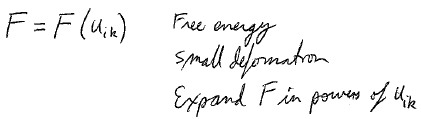 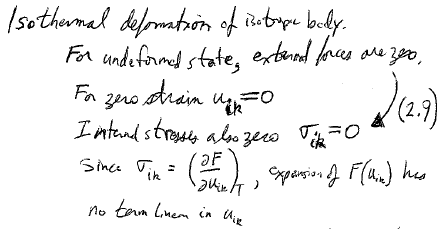 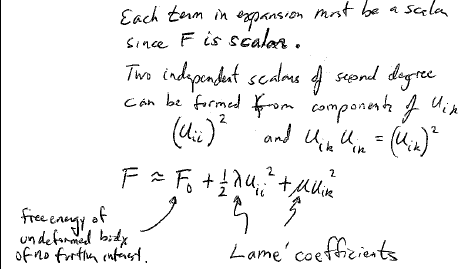 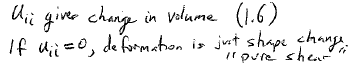 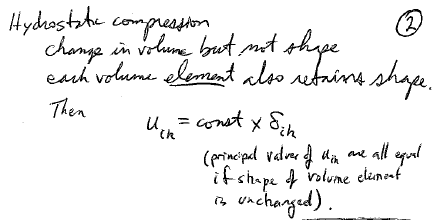 Divide strain tensor into shear and hydrostatic compression parts
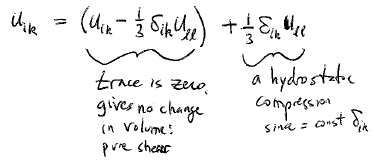 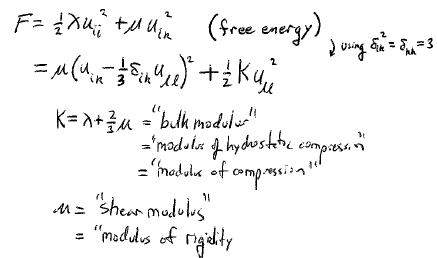 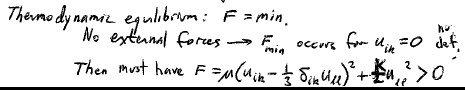 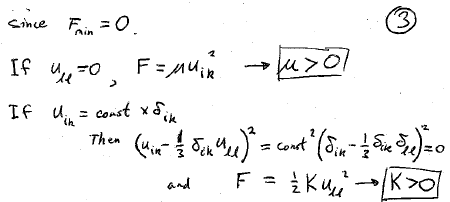 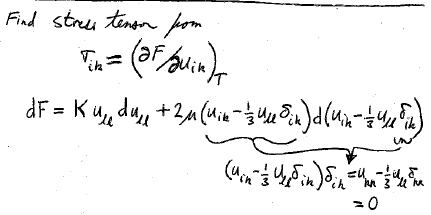 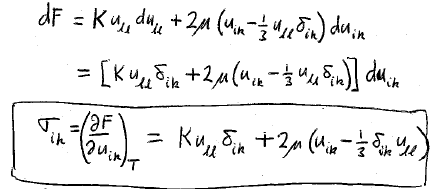 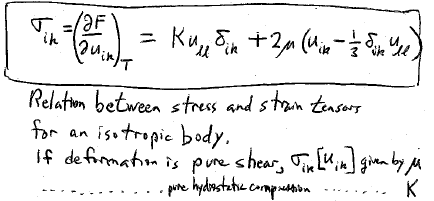 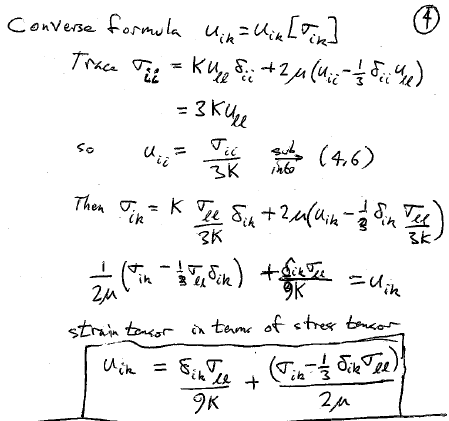 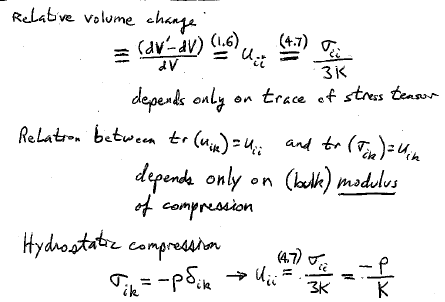 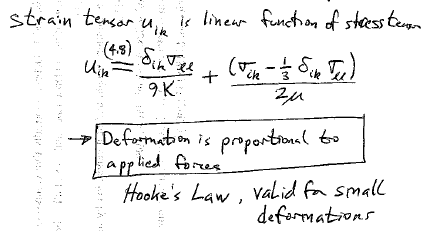 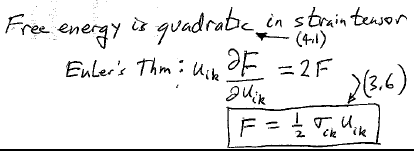 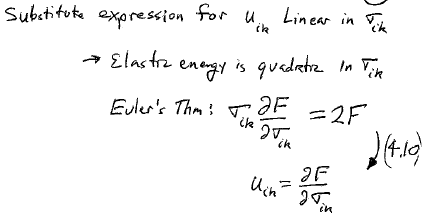 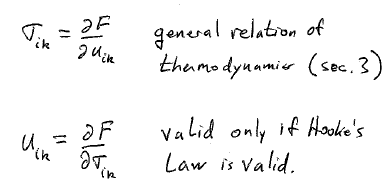 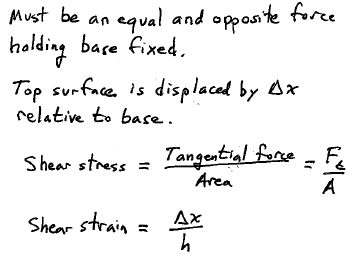 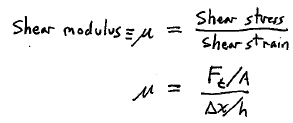 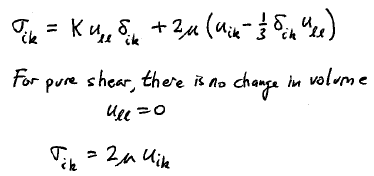 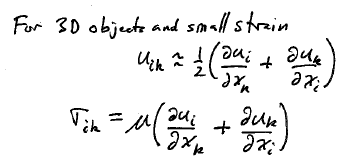 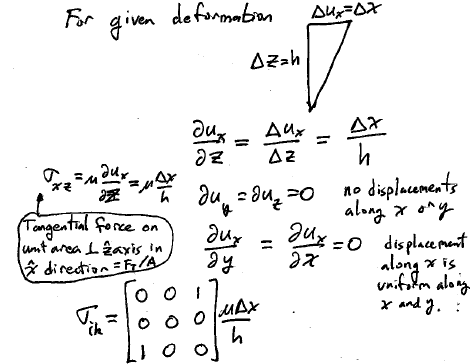